A Case Study Analysis-A guide to doing it right

By Dr. AKM Mohsin
Why Case Study?
Data driven decision making
Complex real world scenarios
Open ended problems
Discussion & Dialogue
Situation Analysis
Read the case study at least 2 times
Identify the weaknesses and opportunities/resources situation of the firm
Take note of key actors and their issues/perspectives
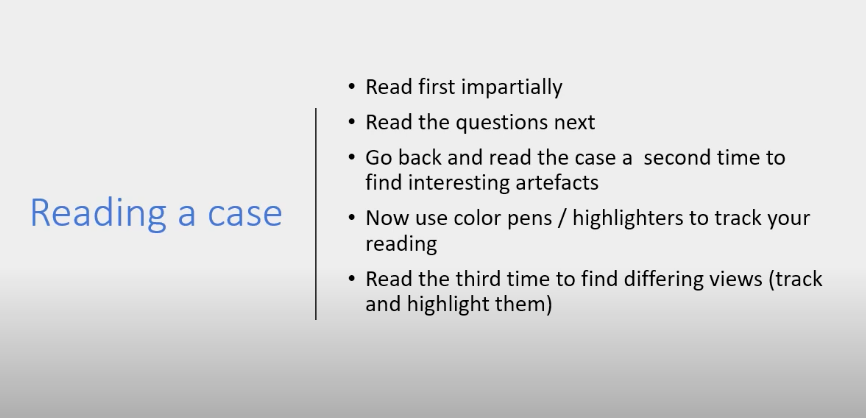 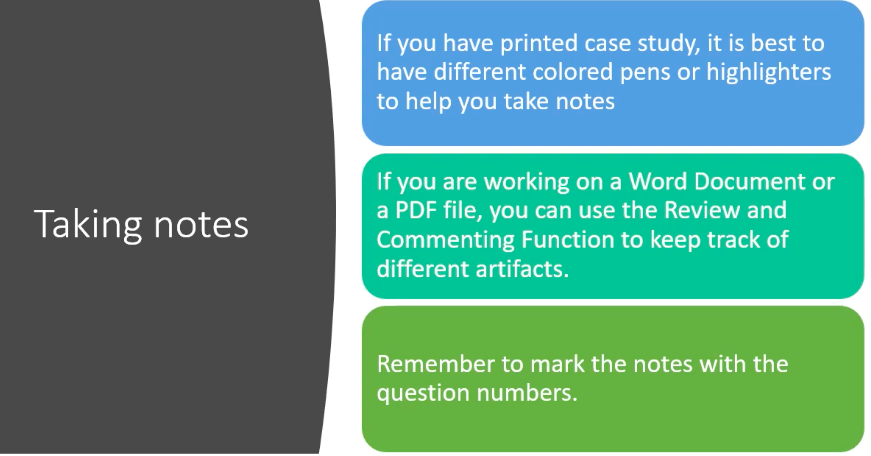 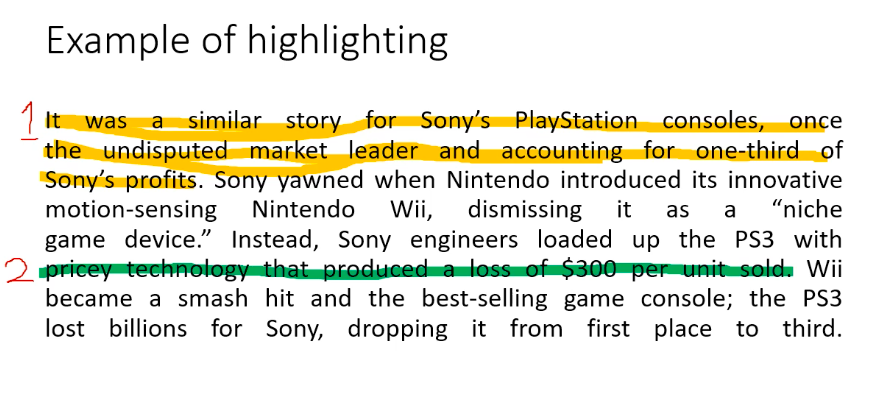 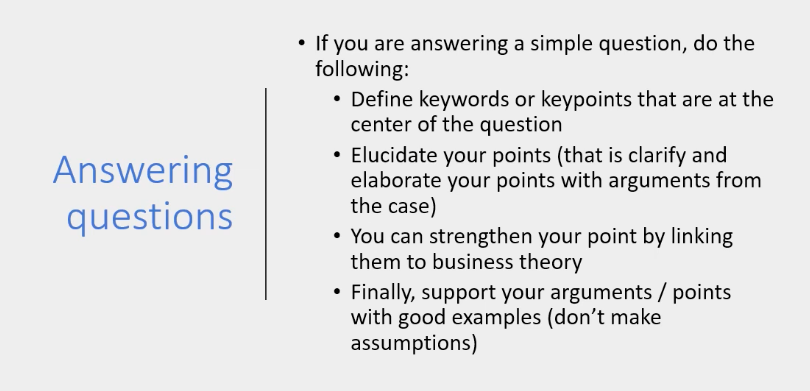 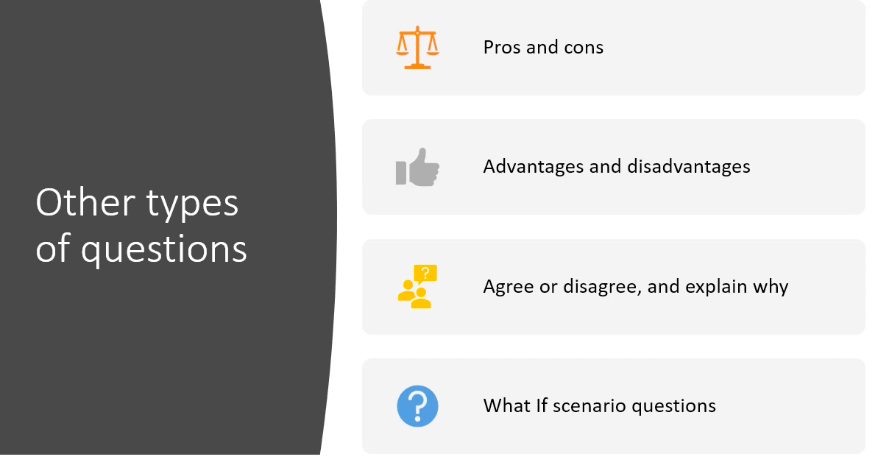 Case Study Analysis
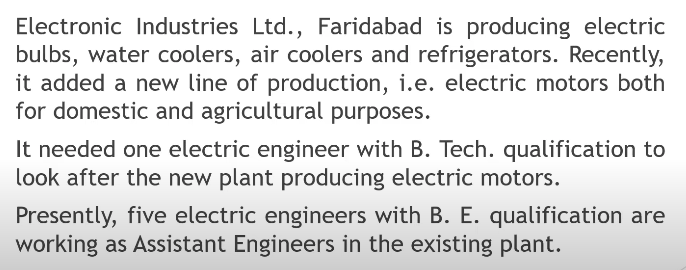 Cont.…..
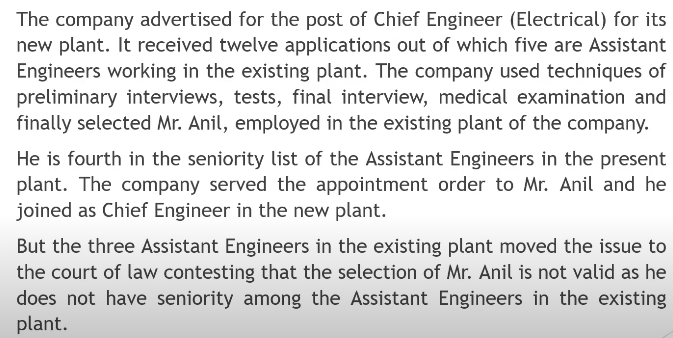 Cont.…..
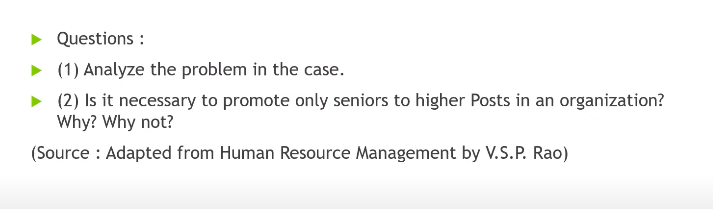 Solutions: Step-1 (Summary)
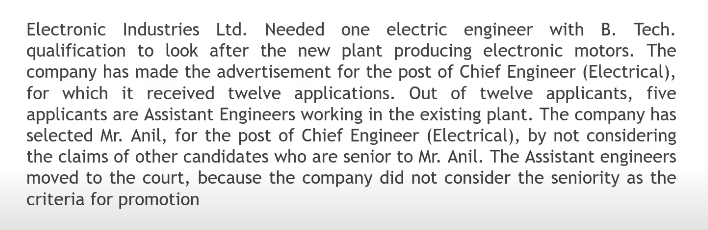 Solutions: Step-2 (Identification of problem)
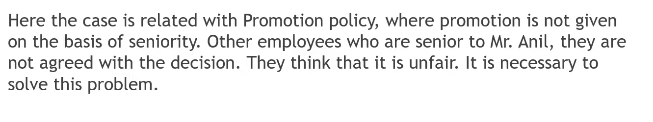 Solutions: Step-2 (Identification of problem)
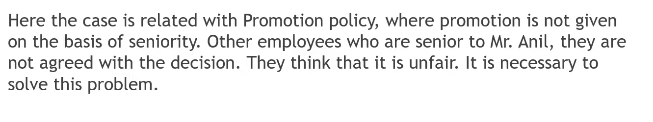 Solutions: Step-3 (Assumptions)
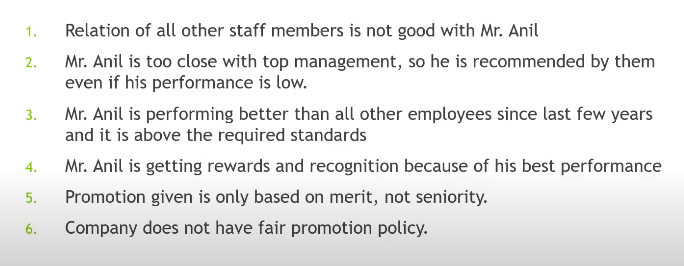 Solutions: Step-4 (Consequences of the problem)
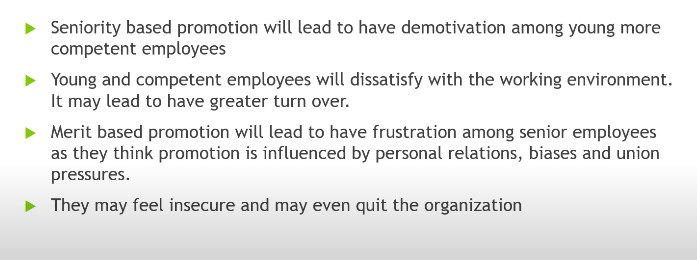 Solutions: Step-5 (Solutions to the problem)
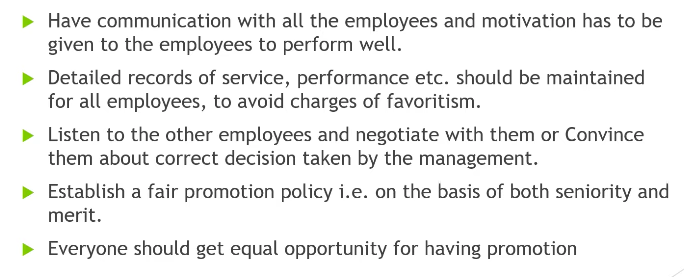 Questions Answer
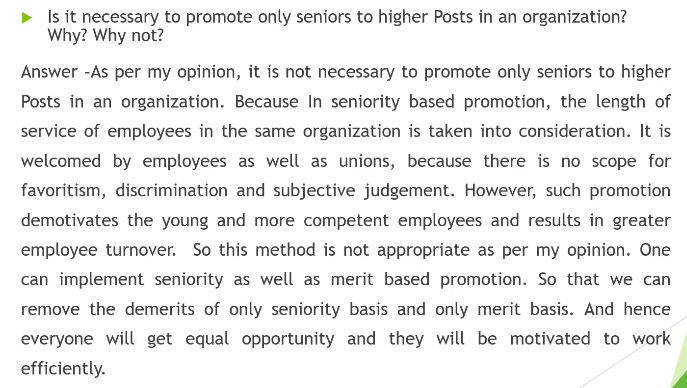 Thank you!